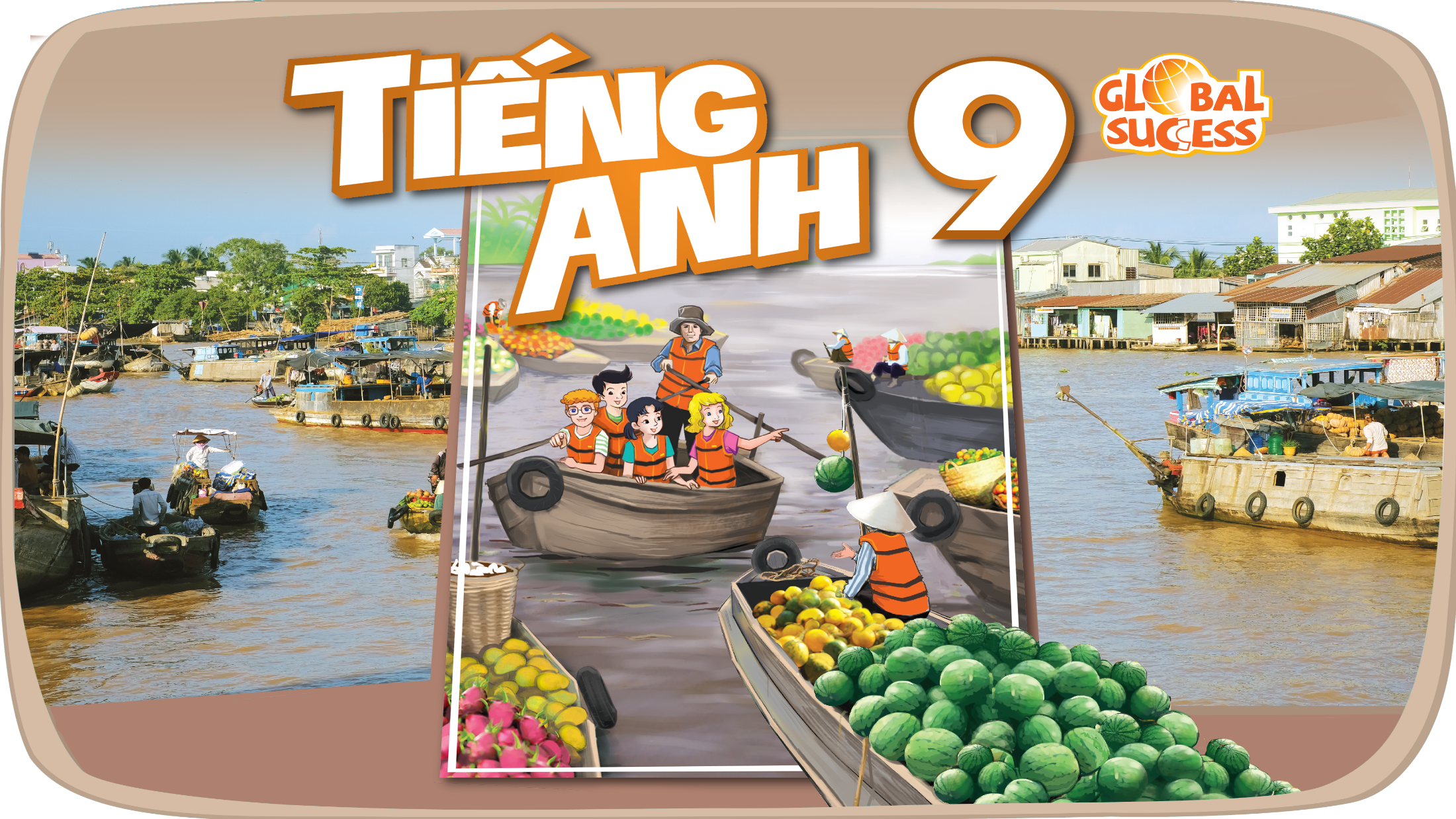 ELECTRONIC DEVICES
11
Unit
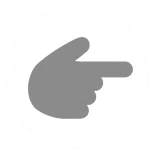 LESSON 2: A CLOSER LOOK 1
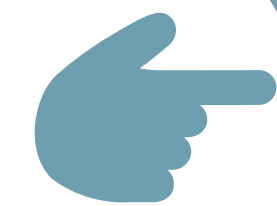 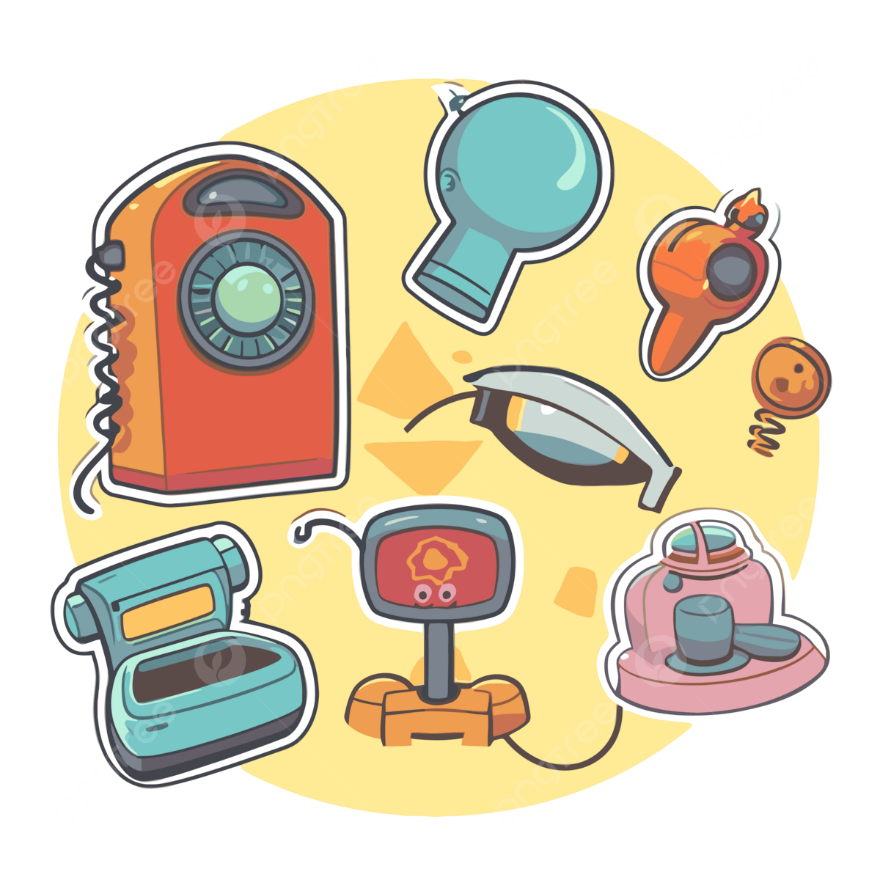 1
LESSON 2:  A CLOSER LOOK 1
LESSON 1: GETTING STARTED
Brainstorming
WARM-UP
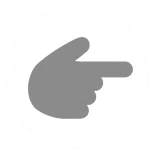 Vocabulary
Task 1: Match the electronic devices with the correct pictures.
Task 2: Complete the sentences with the material words from the box.
Task 3: Circle the correct words or phrases to complete the following sentences.
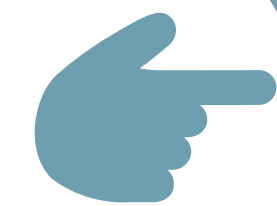 VOCABULARY
Task 4: Listen and repeat the sentences. Pay attention to the stress pattern of each sentence.
Task 5: Write each sentence in the suitable box. Then listen, check, and repeat.
PRONUNCIATION
Wrap-up
Homework
CONSOLIDATION
WARM-UP
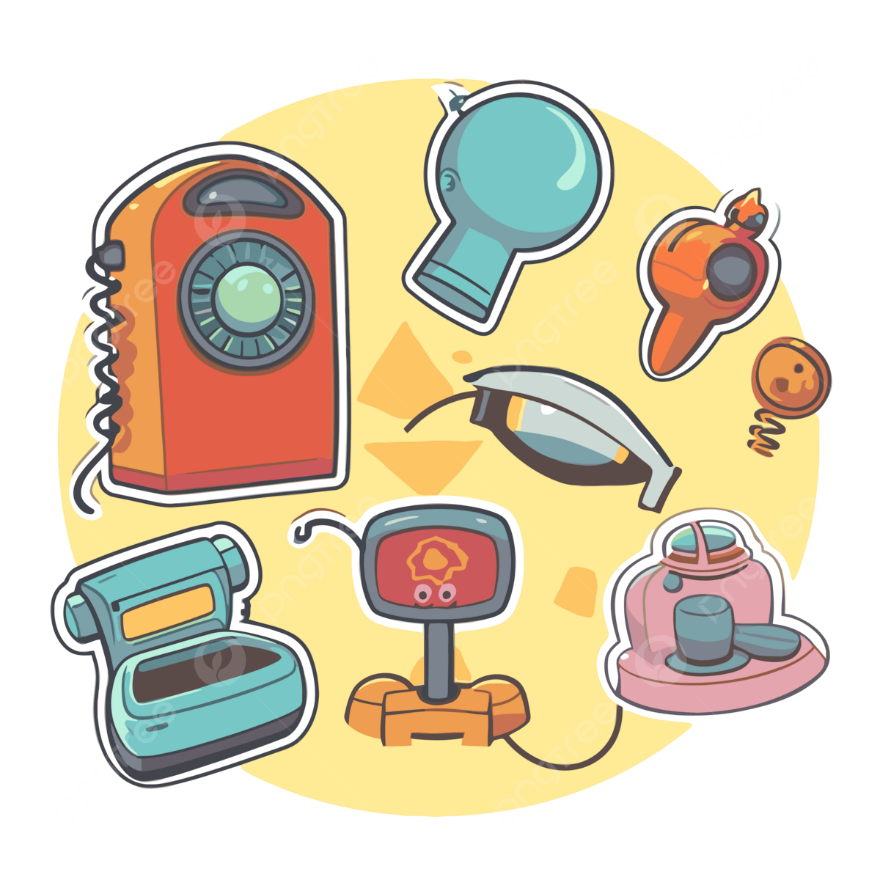 BRAINSTORMING
VOCABULARY
robotic vacuum cleaner (n)
/rəʊˈbɒtɪk ˈvækjuːm ˈkliːnər/
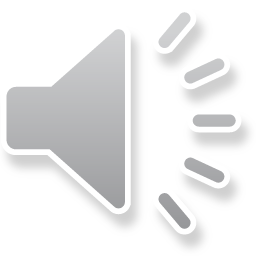 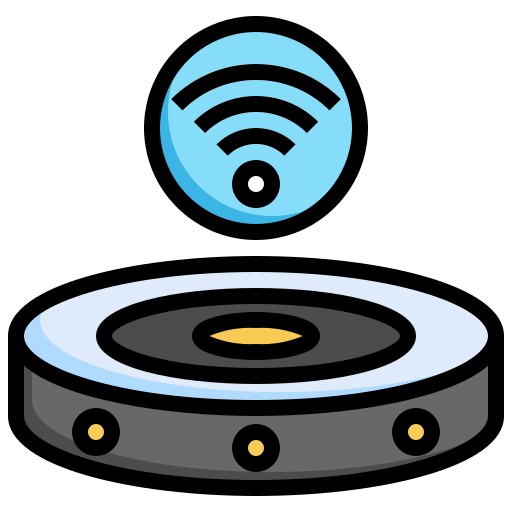 robot hút bụi tự động
VOCABULARY
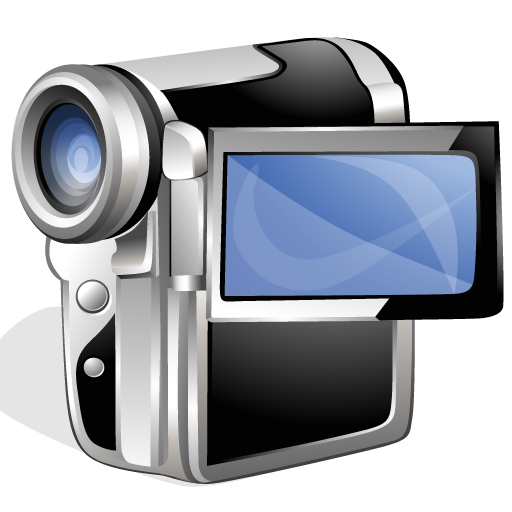 camcorder (n)
/ˈkæmkɔːrdər/
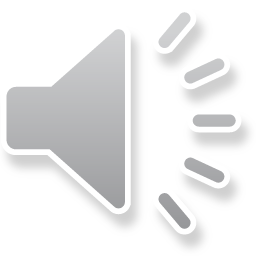 máy quay phim xách tay
VOCABULARY
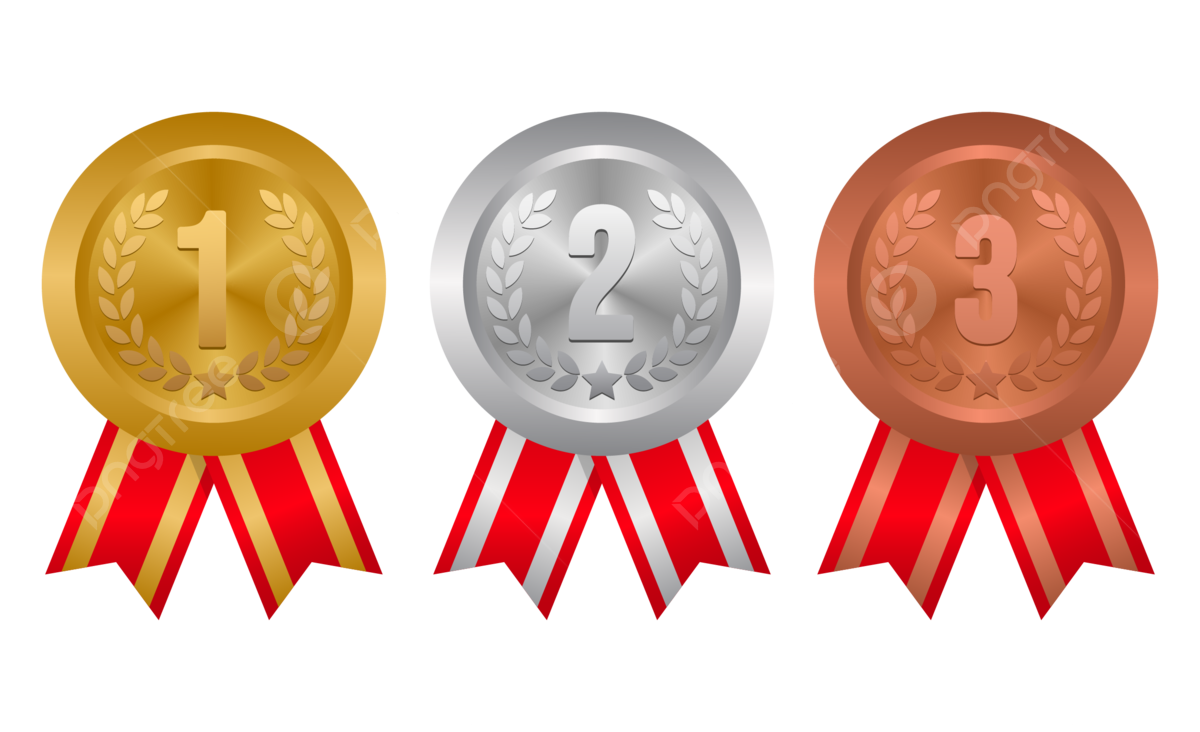 copper (n)
/ˈkuːpər/
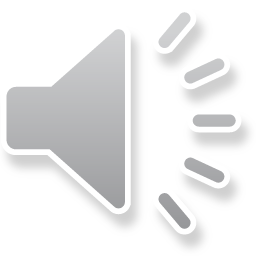 đồng
VOCABULARY
steel (n)
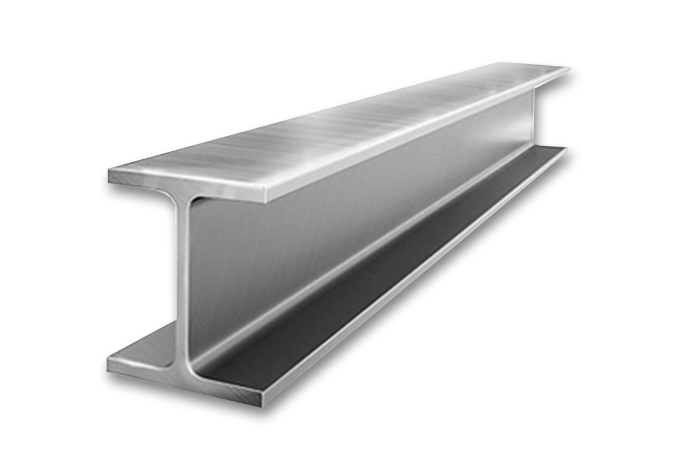 /stiːl/
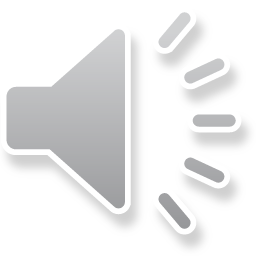 thép
VOCABULARY
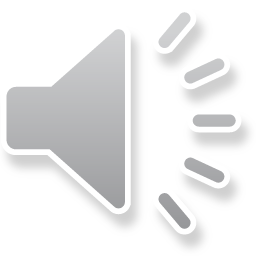 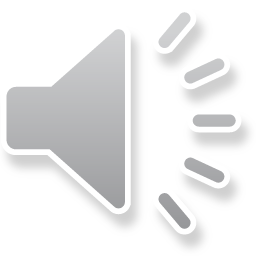 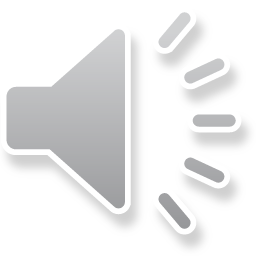 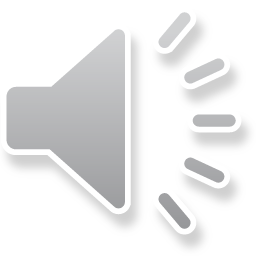 VOCABULARY
1
Match the electronic devices with the correct pictures.
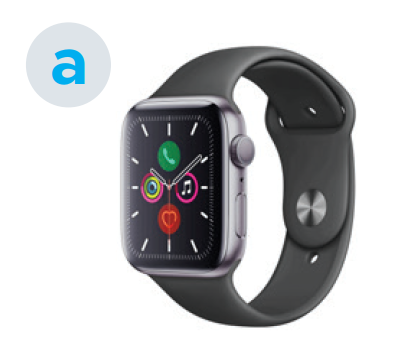 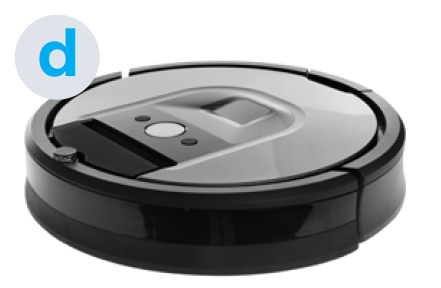 1.  robotic vacuum cleaner
1. d
 2. c	
 3. a
 4. e
 5. b
 6. f
2.  e-reader
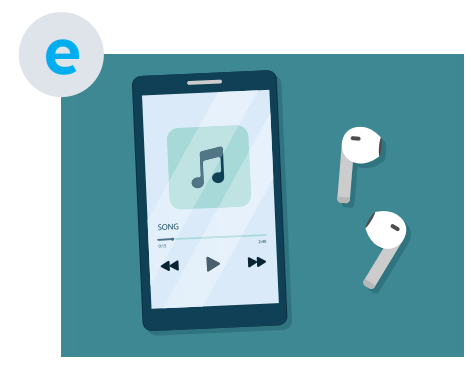 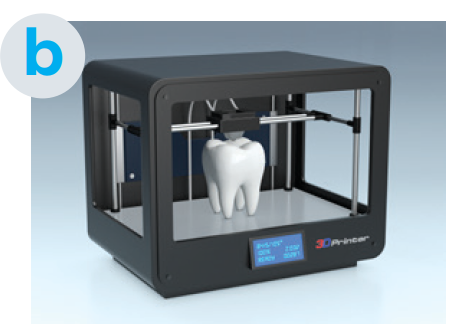 3.  smartwatch
4.  portable music player
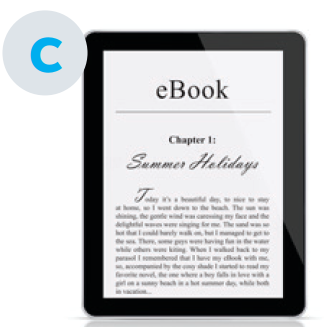 5.  3D printer
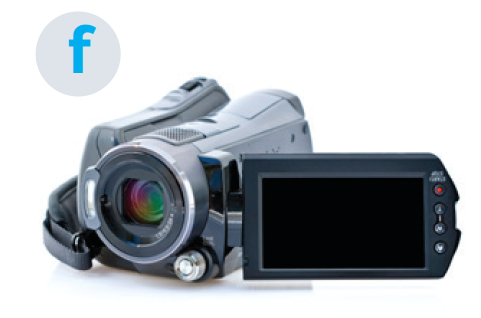 6.  camcorder
PRACTICE
2
Complete the sentences with the material words from the box.
rubber          cardboard            steel 		plastic              copper
1. We often use ________, which is a soft reddish-brown metal, to make   
    electric wire, pipes, and coins.2. Today, ________ is often used to make cases of electric devices because 
    it doesn’t conduct electricity and it is light, and easily be shaped into many   
    different forms.3. We often use ______ in the construction industry because it is a strong  
    and hard metal.4. We use ________, which comes from rubber trees, for making tyres, 
    boots, etc.5. The kids need a piece of __________ to easily cut shapes and make toys.
cooper
plastic
steel
rubber
cardboard
PRACTICE
What do you call these materials in Vietnamese?
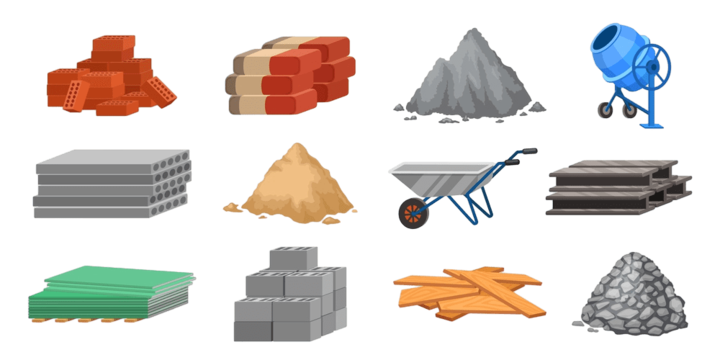 PRACTICE
3
Circle the correct words or phrases to complete the following sentences.
1. The most common use for rubber / iron is for producing tyres for cars, motorbikes, bicycles, etc.2. The most popular material for the construction of buildings and bridges is plastic / steel because it is strong enough to support heavy loads.3. Today 3D printers / photocopiers allow us to create three-dimensional objects, e.g. medical implants, clothes, cars, etc.4. We use copper / cardboard to make food packaging such as cereal and pasta boxes, as it is food-safe and not harmful to the environment.5. They use camcorders / portable music players for live-streaming video content such as concerts, live events, and webinars.
PRONUNCIATION
Listen and repeat the sentences. Pay attention to the stress pattern of each sentence.
4
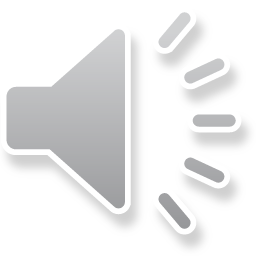 Don’t talk! 	
Don’t worry!
Keep silent! 
Look out!
PRONUNCIATION
5
Write each sentence in the suitable box. Then listen, check, and repeat.
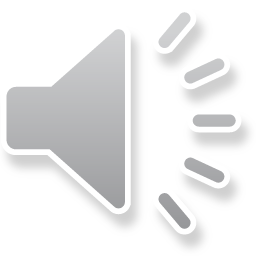 1. I see! 
2. Be quiet!3. Say sorry! 
4. Watch out!5. That long? 
6. Speak louder!
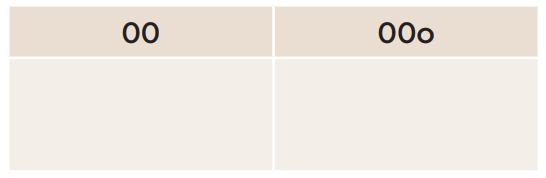 1. I see!
2. Be quiet!
3. Say sorry!
4. Watch out!
6. Speak louder!
5. That long?
CONSOLIDATION
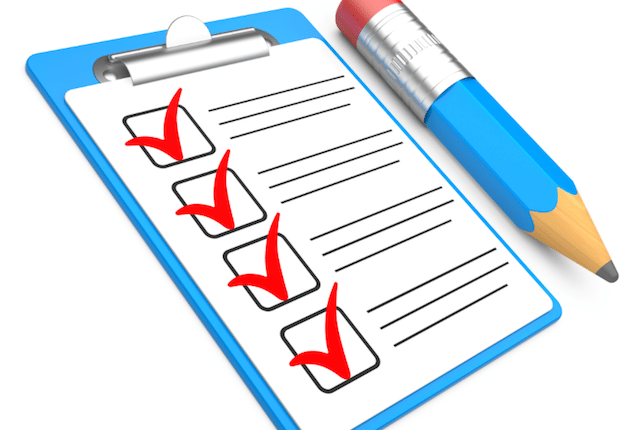 1
Wrap-up
What have we learnt in this lesson?
Use the lexical items related to the topic Electronic devices.
Say the sentences with all word having stress correctly.
CONSOLIDATION
2
Homework
- Do exercises in the Workbook.
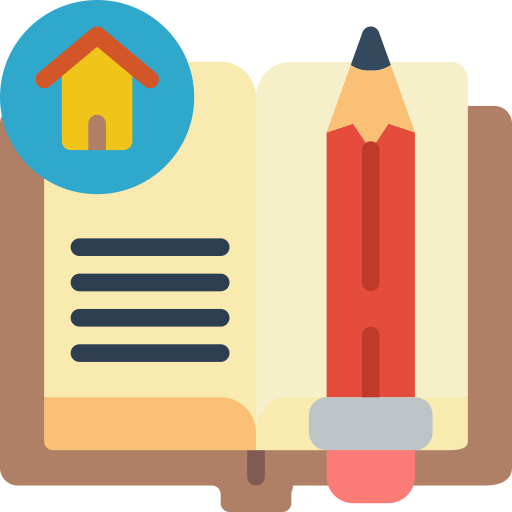 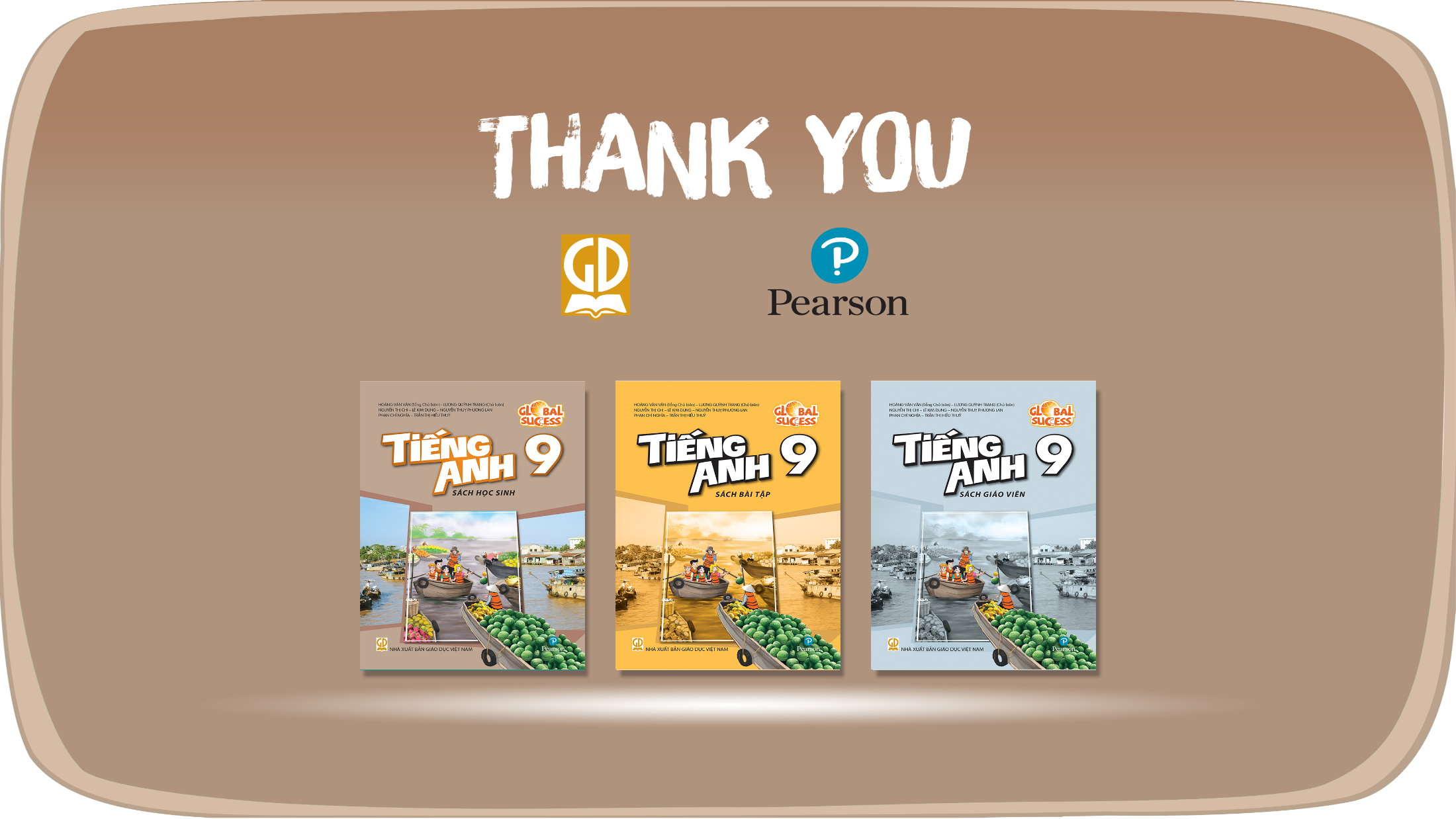 Website: hoclieu.vn
Fanpage: www.facebook.com/tienganhglobalsuccess.vn/